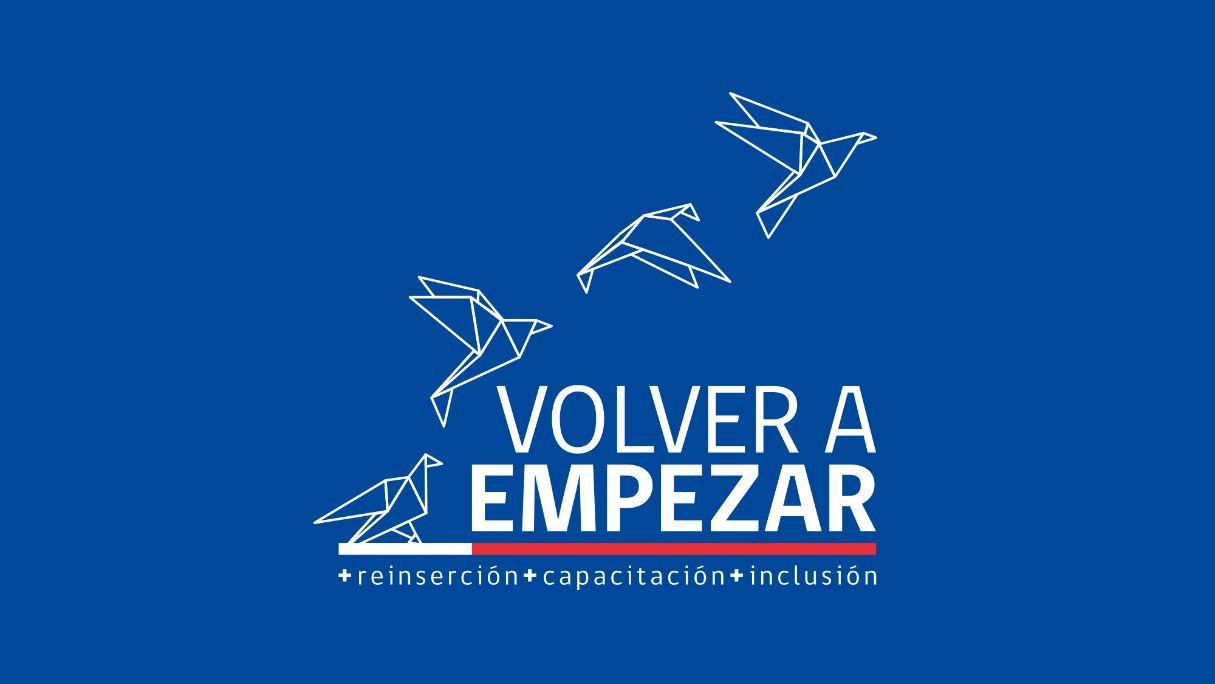 Experiencia de reinserción laboral en la comuna de El Bosque
Equipo Comunal
Daniela AburtoT.S.  
Begoña Meyer T.O.
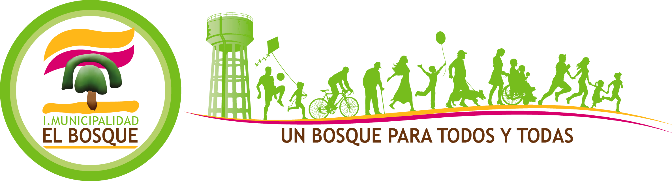 Contextualización sobre programa VAE El Bosque 

Personas atendidas como beneficiarios/as de 1° línea
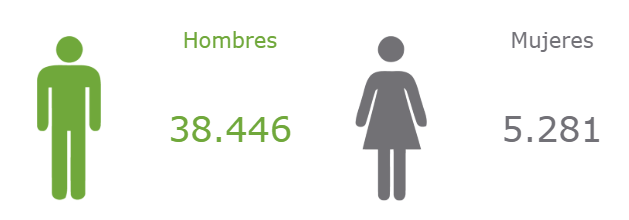 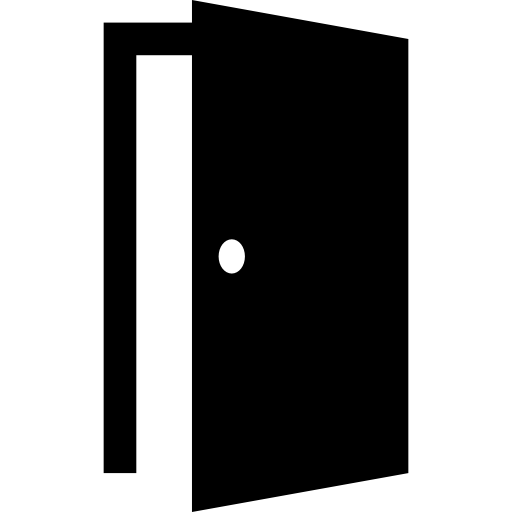 Egresos 
10
11
30
Total: 41
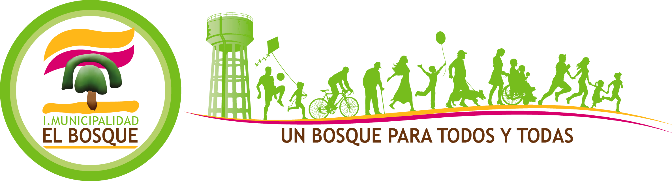 TRABAJO DEPENDIENTE
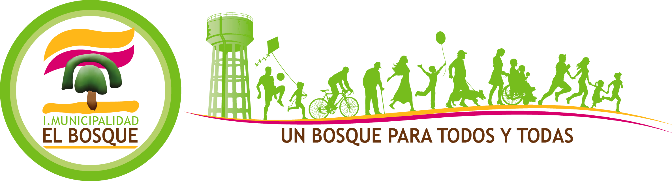 TRABAJO INDEPENDIENTE
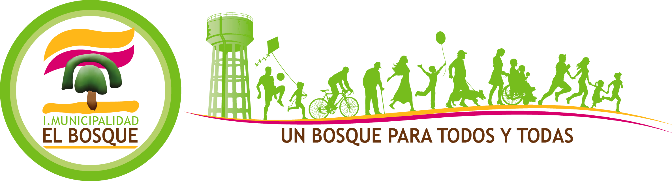 CAPACITACIÓN
Recomendaciones desde programa VAE El Bosque
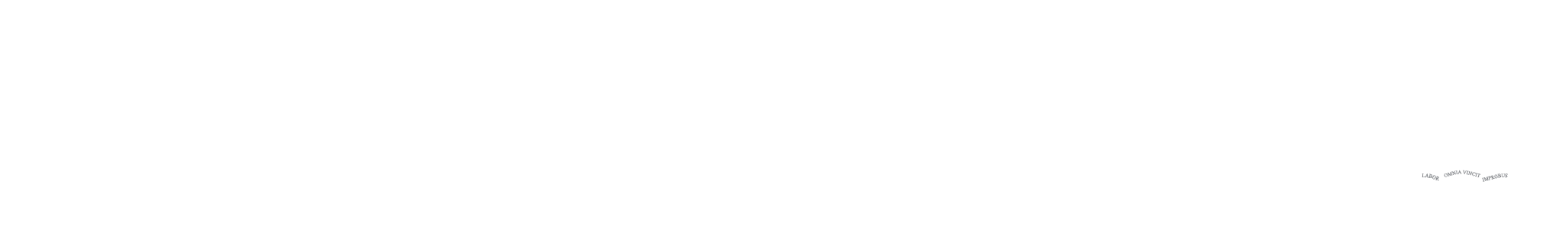